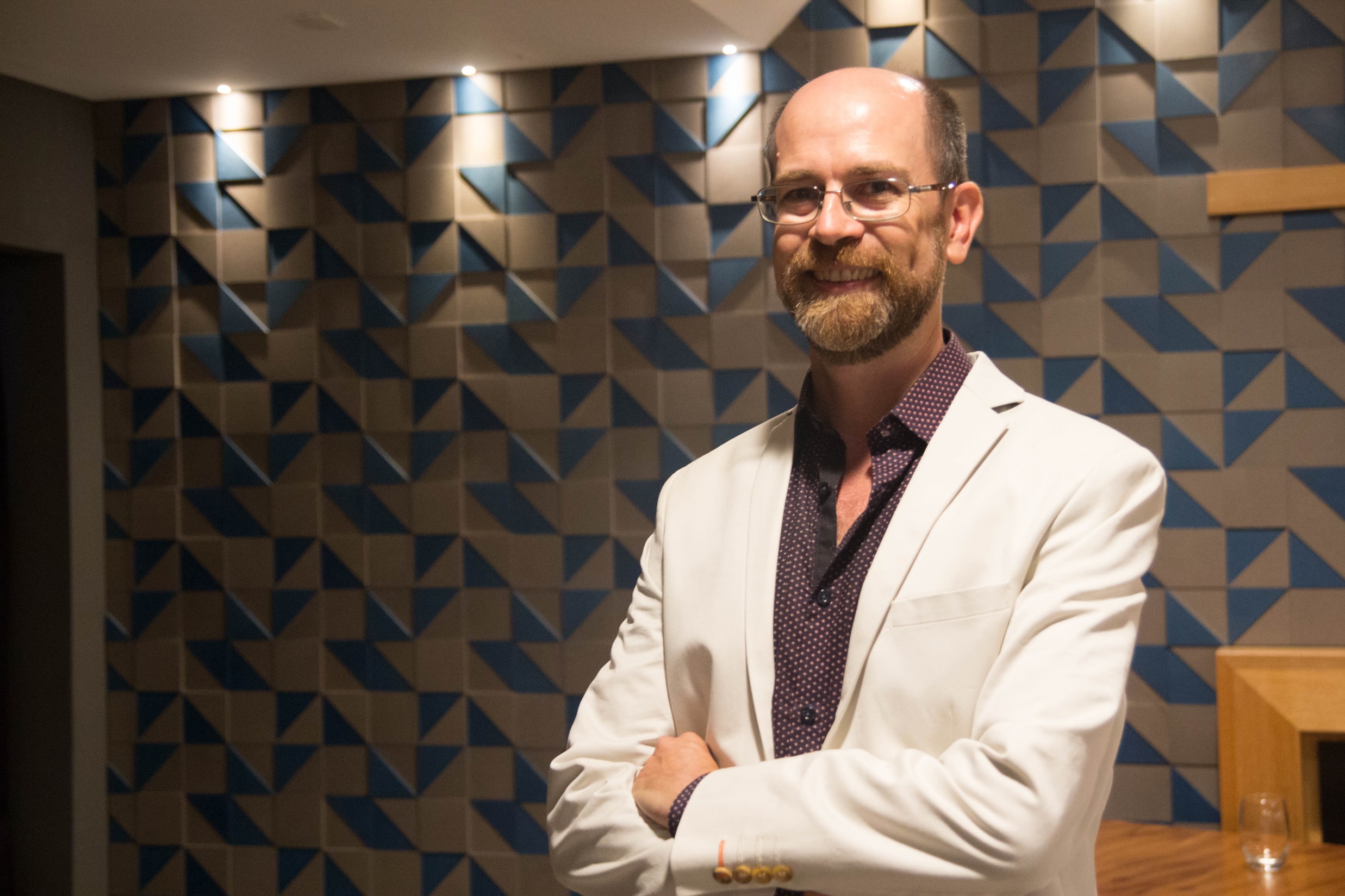 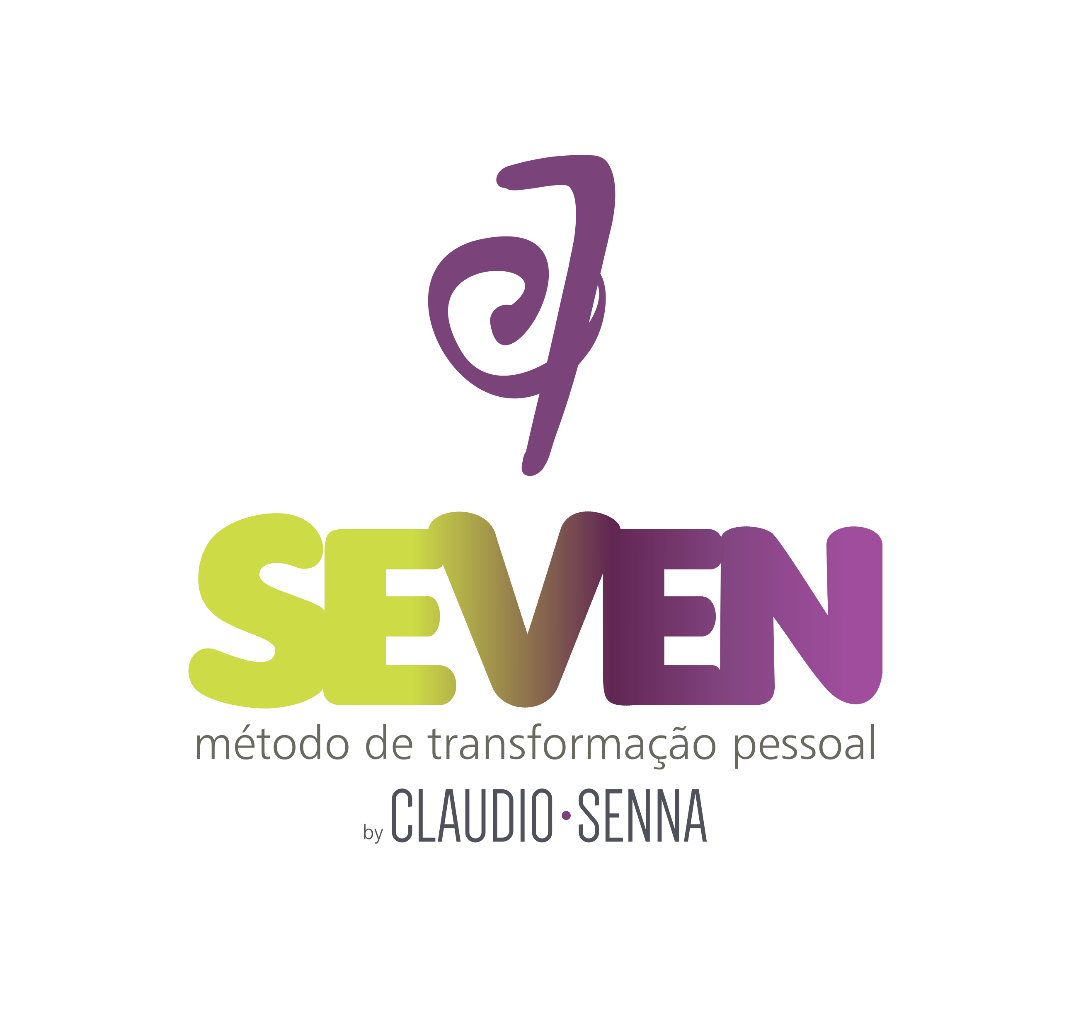 “O método SeVen inspira e auxilia as pessoas e organizações a desenvolverem suas habilidades de forma plena, para que elas construam um mundo melhor.”
O método tem como ponto central a aplicação de técnicas de meditação e atividades vivenciais, para auxiliar o desenvolvimento pessoal e organizacional. 
	Foi desenvolvido com base em mais de 20 anos de pesquisas e experiências de variadas práticas de meditação, além de sólida experiência acadêmica e profissional do idealizador, o Prof. Dr. Claudio Senna Venzke, construída em diferentes países.
A essência do método consiste no desenvolvimento das atividades durante sete semanas, distribuídas ao longo de cada dia em três momentos: manhã, tarde e noite. Cada momento com duração mínima de sete minutos. As experiências, sensações, benefícios e dificuldades percebidas são registradas num diário estruturado.
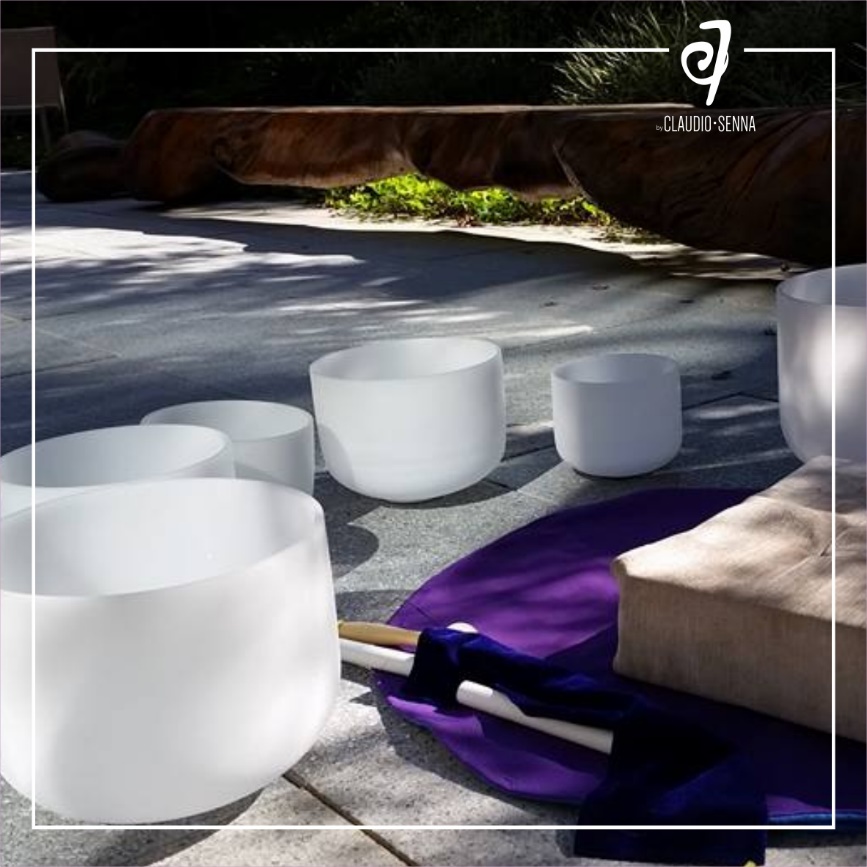 Os sons dos sinos de cristal de quartzo estão presentes em diferentes técnicas meditativas, sendo em grande parte técnicas autorais.
As atividades de cada semana visam desenvolver habilidades específicas,  tendo como objetivo geral o desenvolvimento das inteligências cognitiva, emocional e espiritual.
Habilidades desenvolvidas:

- empatia, compaixão e amor altruísta; 

- autoestima, autoconfiança e poder pessoal;

- comunicação autentica e auto expressão;
relacionamentos positivos e criatividade;

ampliação da visão, imaginação e intuição;
 
lidar com as questões materiais e senso de segurança; e

consciência e conexão positiva com o todo.


-
Ao final de cada semana, os participantes revisam seus diários, e ao final da sétima semana cada participante realiza um autoretiro de um turno, experienciando novamente as técnicas, para desenvolver um plano de meditação pessoal.
Todo o programa é implementado e acompanhado por equipe capacitada pelo próprio idealizador do método. A equipe realiza intervenções presenciais de até três horas, uma vez por semana, e acompanhamento à distância, conforme necessário.
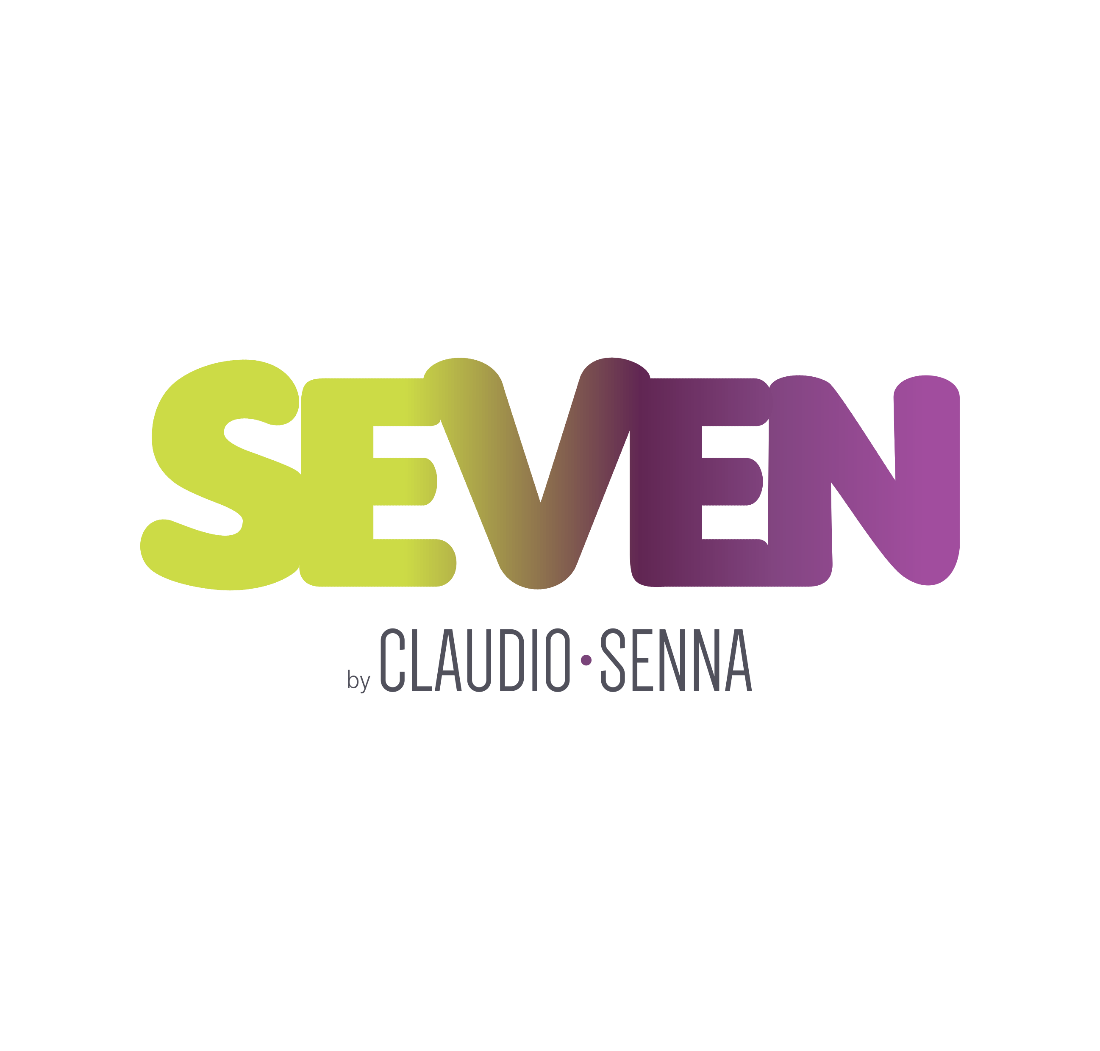 Questões
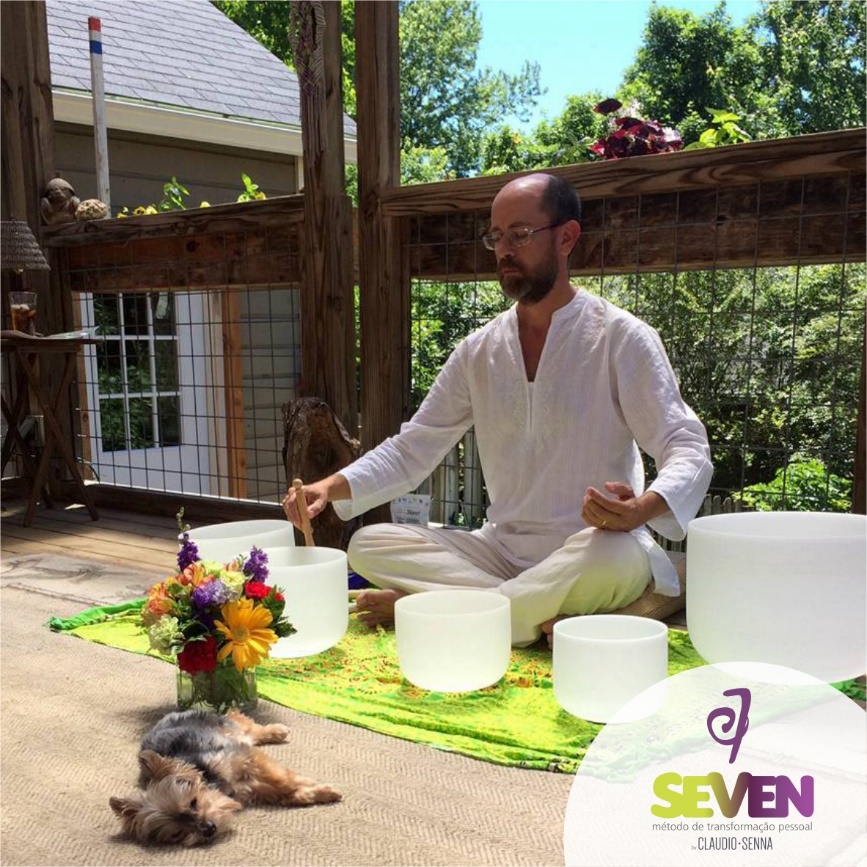 “ Usem as técnicas meditativas para desenvolver principalmente a ética e a compaixão, gerando prosperidade no mundo, em todos os sentidos, e não apenas com uma visão de ganho individual.”

CLAUDIO SENNA VENZKE
Contatos

051-981798925
fb.com/claudiosenna
fb.com/sevenmeditation
sevenmeditation@gmail.com
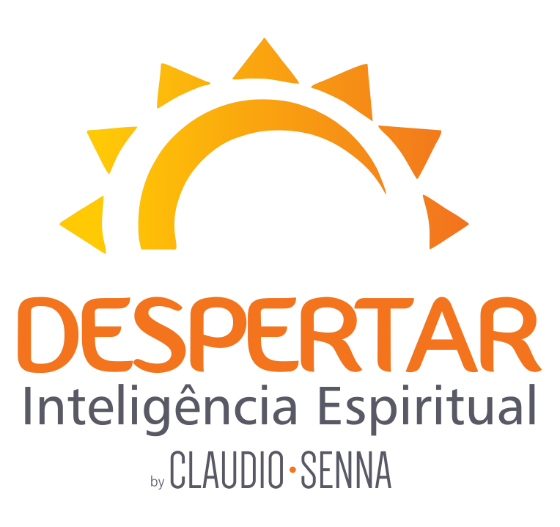